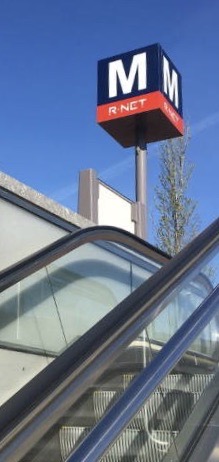 Hoe heeft de metro in februari gepresteerd?
GVB Maandrapportage Metroprestaties
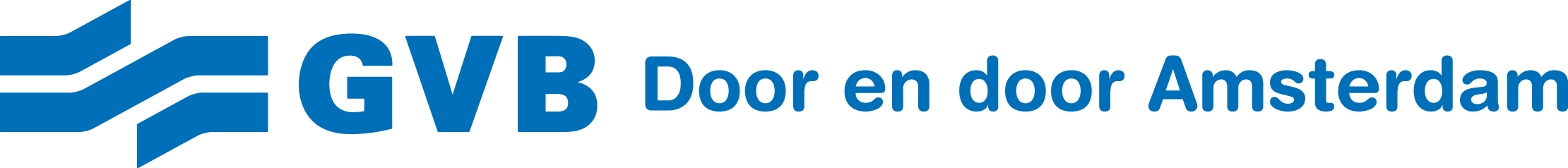 Introductie
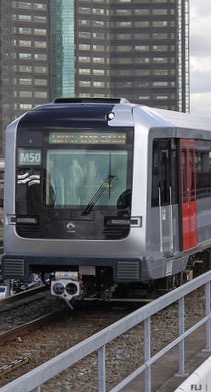 In oktober 2021 is het nieuwe CBTC treinbeveiliging- en verkeersleidingsysteem in gebruik genomen. 
Via deze rapportage delen wij maandelijks de prestaties en kwaliteit van het metrobedrijf rijdend onder dit nieuwe systeem.
Deze rapportage bevat informatie over uitval, punctualiteit en de kwaliteit van reisinformatie op de metrostations. 
Mocht u vragen hebben over deze rapportage, kunt u zich richten tot GVB klantenservice.
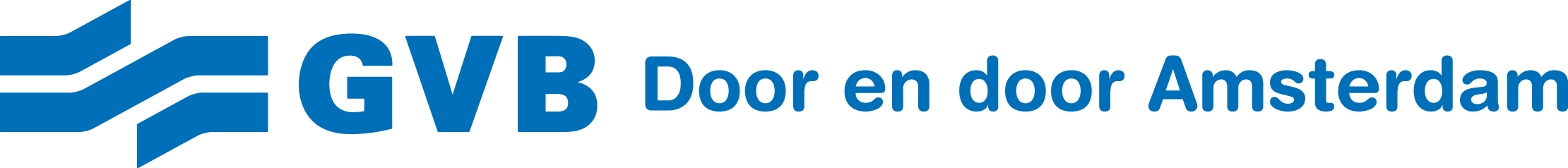 Systeemuitval
= norm
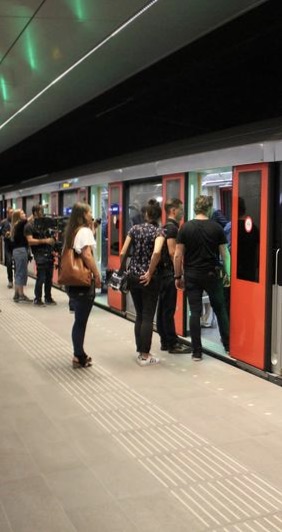 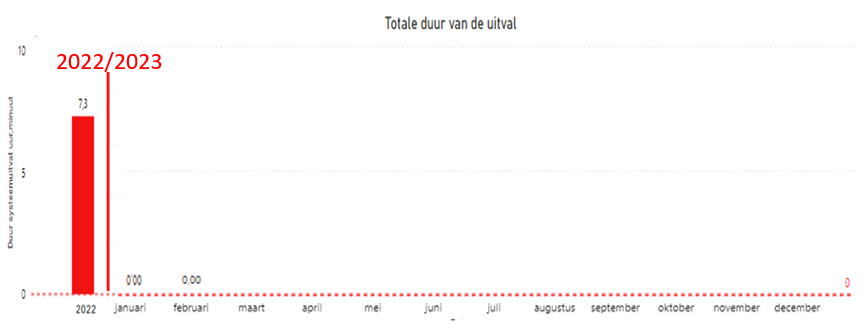 Als het treinbeveiligingssysteem uitvalt, staan alle metro’s stil. Dit noemen we ook wel een global hold. Een acuut probleem dat meestal verholpen moet worden door een reset van het hele beveiligingssysteem.  Achter de schermen wordt op zo’n moment hard gezocht naar de werkelijke oorzaak. 
Dergelijke systeemuitval betreft incidenten die niet voor zouden mogen komen. Naast voorkomen dat dit incidenteel toch gebeurt, probeert GVB er natuurlijk voor te zorgen dat de stilstand zo kort mogelijk duurt.
Uitval van ritten
= norm
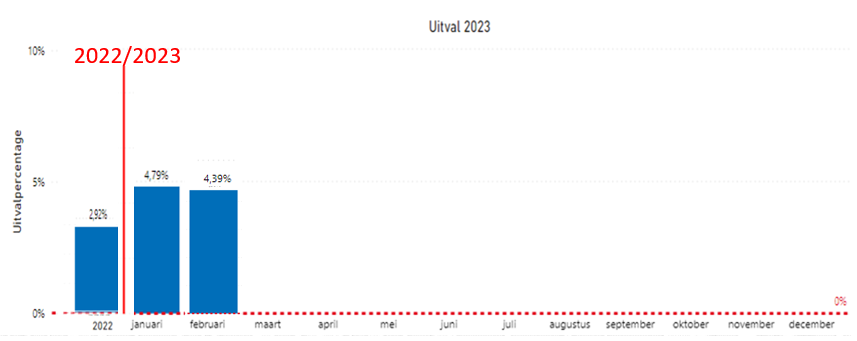 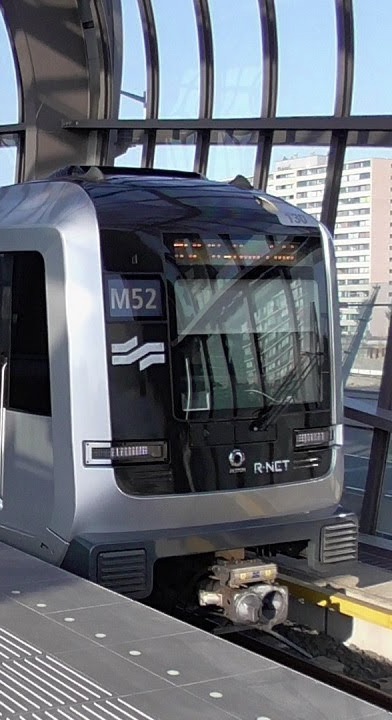 2022/2023
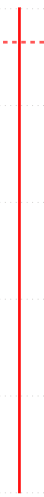 Als er minder metro’s rijden dan volgens de dienstregeling zou moeten, dan spreken we van uitval. Uitval kent veel verschillende oorzaken. Het kan van technische aard zijn, maar ook door ziek personeel komen of door een kapot wissel of vanwege de nieuwe beveiliging.
Ongeacht de reden, GVB streeft ernaar uitval van metro’s altijd tot een minimum te beperken.
Op tijd vertrekken
= norm
2022/2023
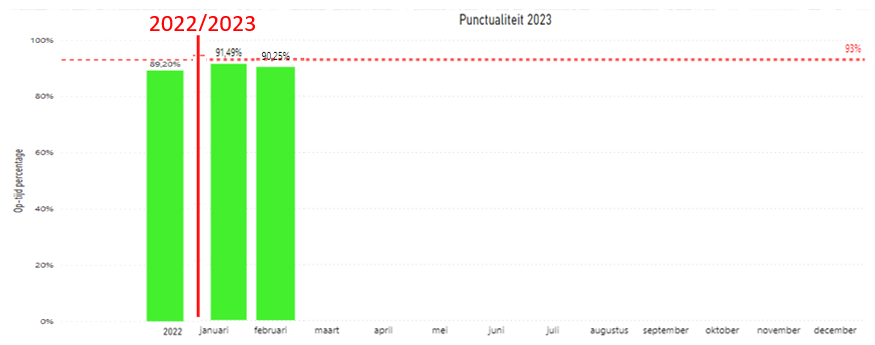 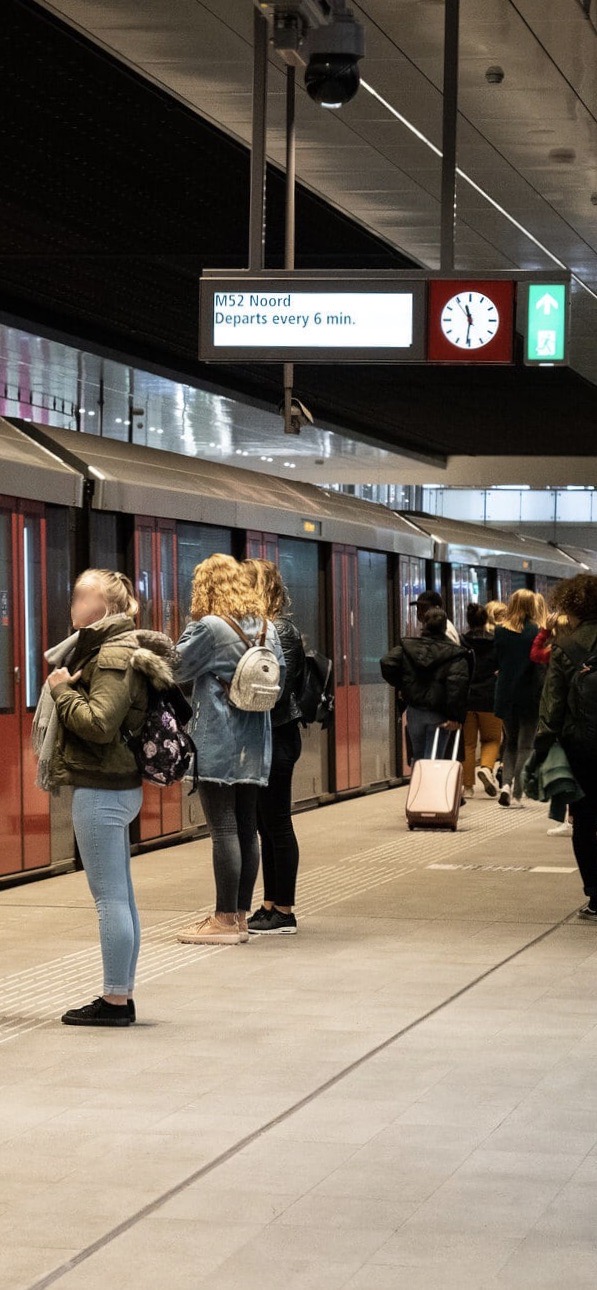 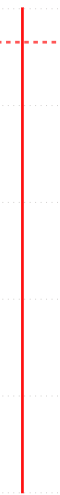 Op het begin- en eindpunt van een metrolijn wordt gemeten of de metro op tijd vertrekt. 
Onder op tijd vertrekken verstaan we ieder vertrek met een marge van -10 tot +110 seconden ten opzichte van de dienstregeling 
Onze doelstelling is om ten minste 93% van alle metroritten op tijd te laten vertrekken.
Reisinformatie op stations
= norm
2022/2023
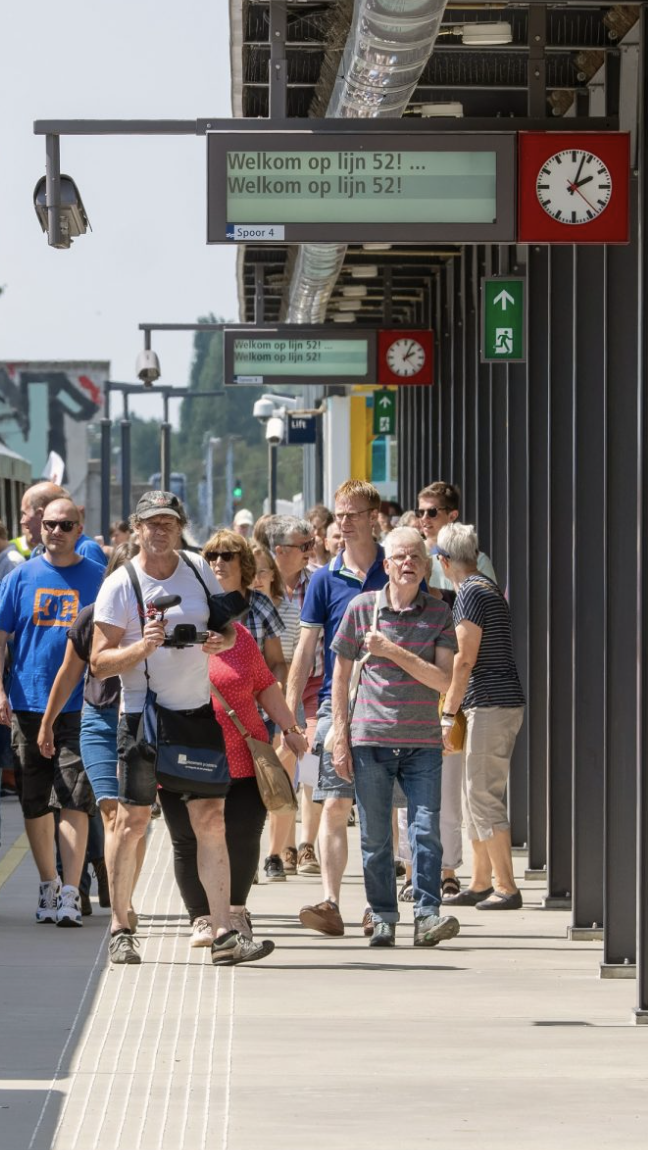 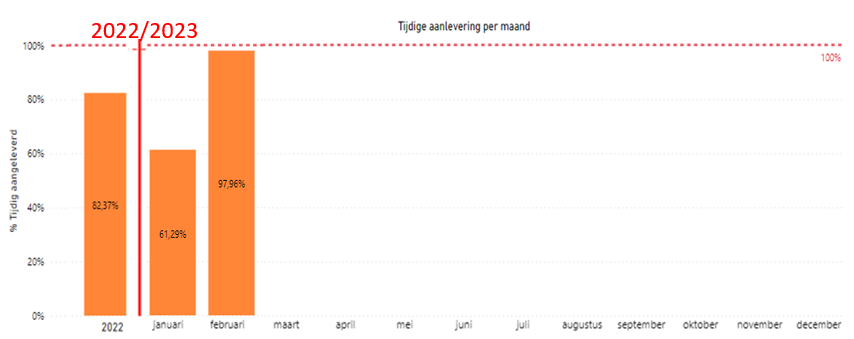 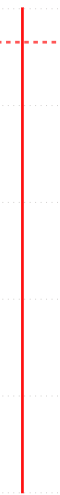 Op alle metrostations wordt per perron aangegeven over hoeveel minuten de volgende metro aankomt. 
Ook deze informatie wordt geleverd door het nieuwe treinbeveiliging- en verkeersleidingsysteem. Berichten op de schermen moeten op tijd getoond worden, maar na vertrek van de metro ook direct weer verdwijnen. GVB streeft hierbij naar een 99% score.

Helaas zorgen diverse problemen er regelmatig voor dat reisinformatie onvoldoende op tijd wordt geleverd.
Onderzoek loopt bij Alstom om de oorzaken te achterhalen.